УРОК РУССКОГО ЯЗЫКА
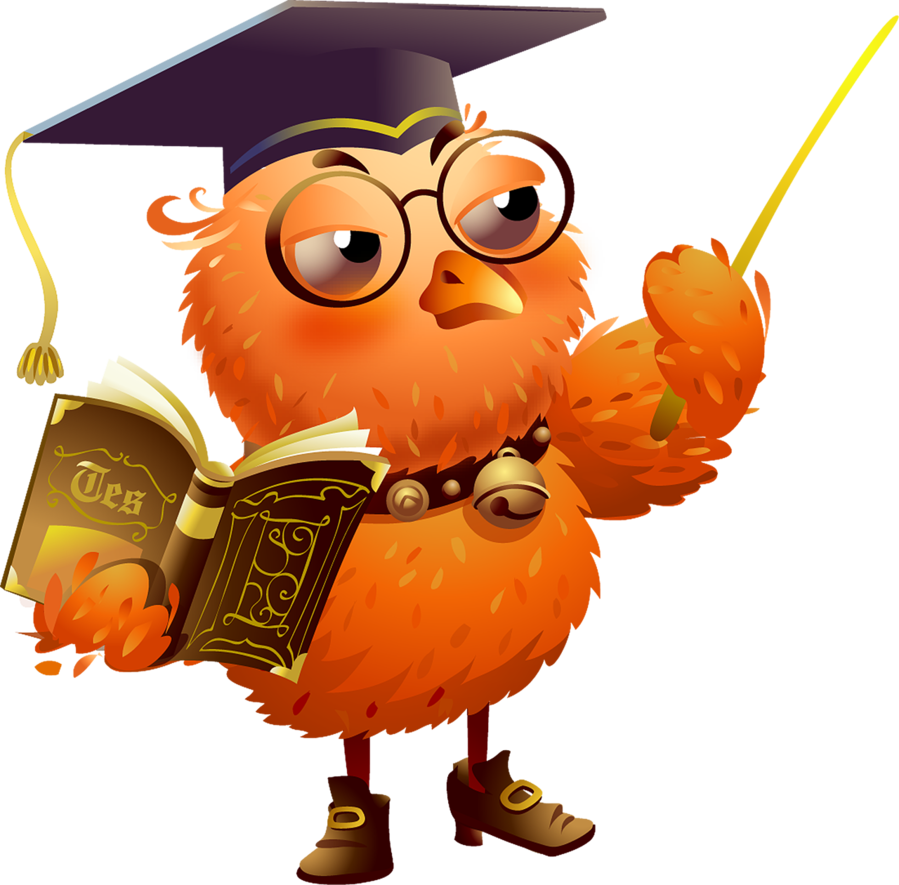 Страна, ночь, платок, работа, конь, склонять, тень.
Глагол.
1-е склонение:
 страна, работа.
                                    2-е склонение:
                                      платок, конь.
3-е склонение:
ночь, тень.
Как правильно определить падежные окончания имен существительных?
Определить склонение;
Указать падеж;
Найти проверочное слово (любое слово одного и того же склонения с ударным окончанием)
Слова - помощники.
ТЕМА НАШЕГО УРОКА:
Безударные окончания существительных в Дательном и Предложном падежах.
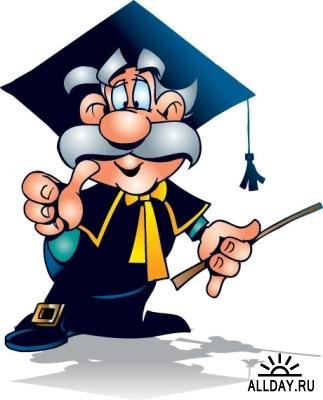 Что мы можем сказать про дательный и предложный падежи?
Дательный падеж:
 - кому? чему?
 - к, по
Предложный падеж:
 - о ком? О чем?
 -в, на, о, об, обо, при